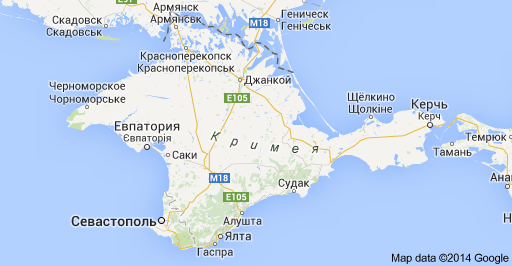 Крым – моя малая Родина
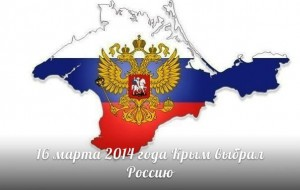 Крымская весна16 марта2014
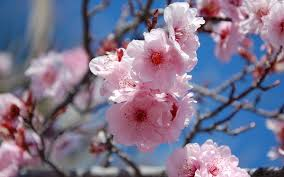 Крымский референдумВозвращение в Россию16 марта 2014 года
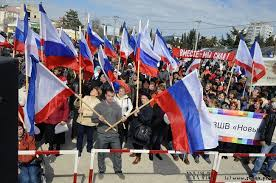 Севастополь ликует
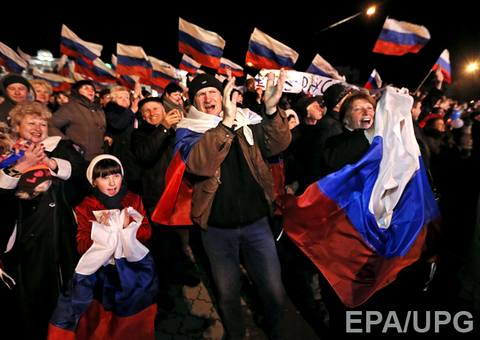 Договор между Российской Федерацией и Республикой Крым о принятии Републики Крым в состав России
Подписан
	18 марта 2014 года,
Место-   Россия,  Москва, 
Вступил в силу   -	18 марта 2014 года
Подписан : Владимир Путин,
Сергей Аксёнов,
Владимир Константинов,
Алексей Чалый.
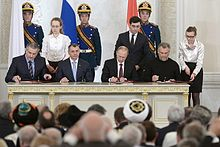 Крым вернулся в родную гавань!
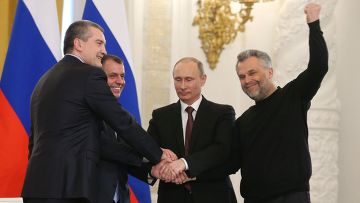 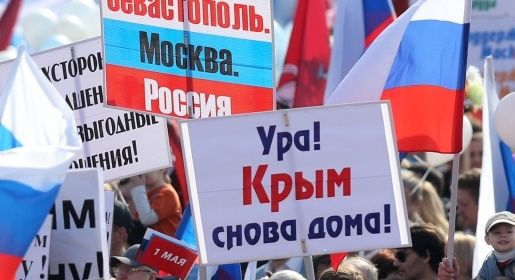 Крым - многонациональный
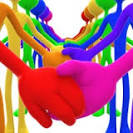 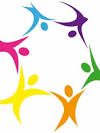 Многоцветие талантов
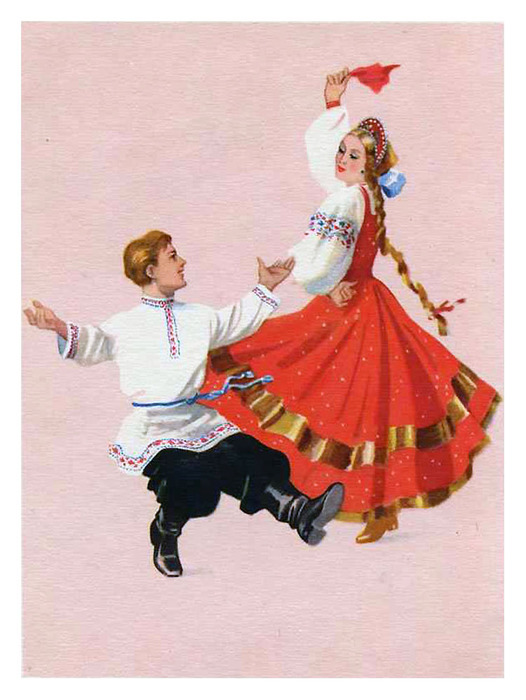 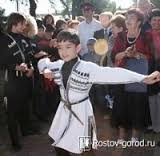 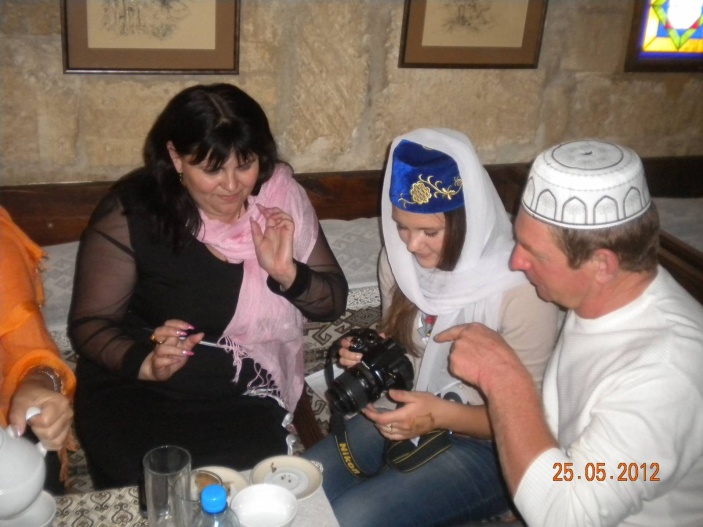 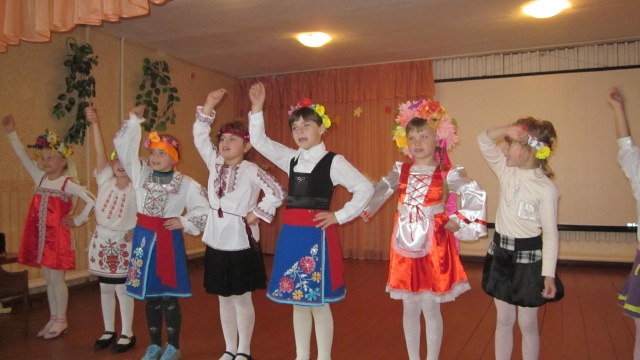 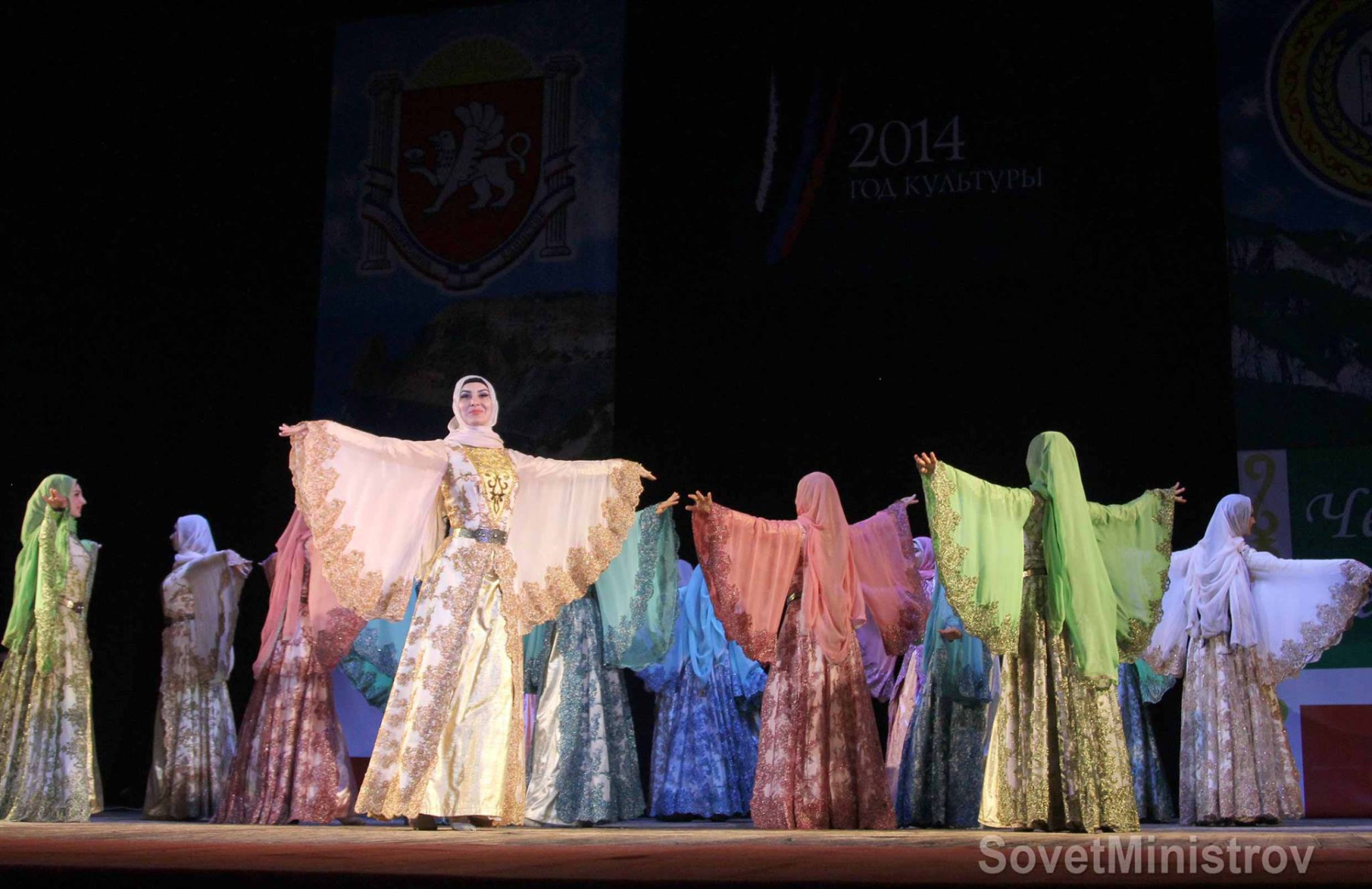 Государственные символы Республики Крым
ГЕРБ И ФЛАГ РЕСПУБЛИКИ
            КРЫМ
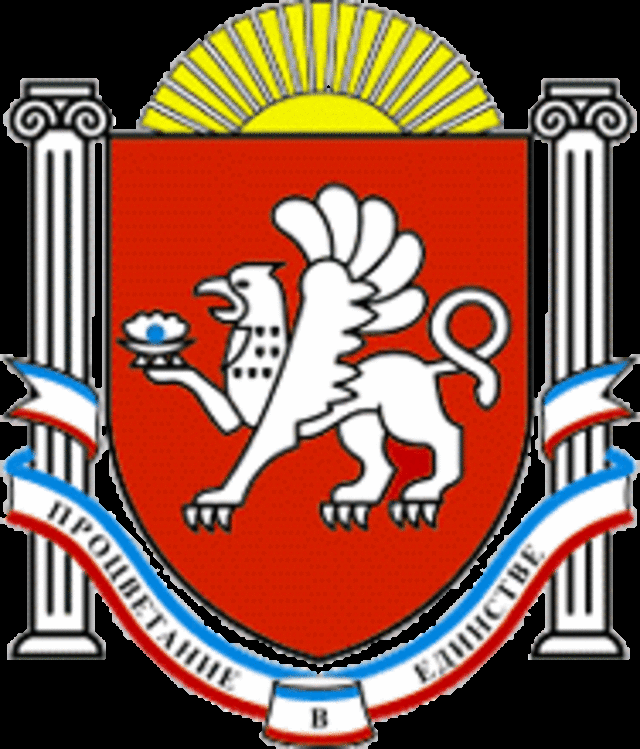 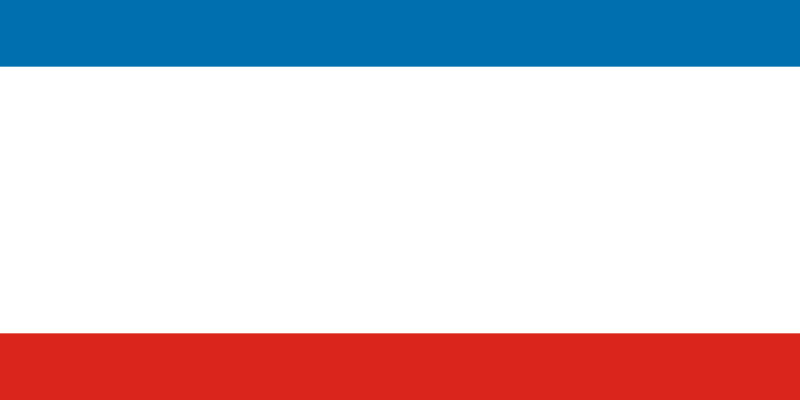 Государственный гимн Республики Крым
Музыка А. Караманова  
Слова О. Голубевой
 Нивы и горы твои волшебны, Родина, 
Солнце и море твои целебны, Родина. 
Эту землю мы сохраним 
И внукам оставим цветущий, как сад, Крым, 
Цветущий, как сад, Крым!
Зори свободы тебя согрели, Родина, 
Братья-народы тебя воспели, Родина. 
Эту землю мы сохраним 
И вместе, крымчане, прославим в веках Крым, 
Прославим в веках Крым! 
Славься, Крым!
Волшебный край, очей отрада
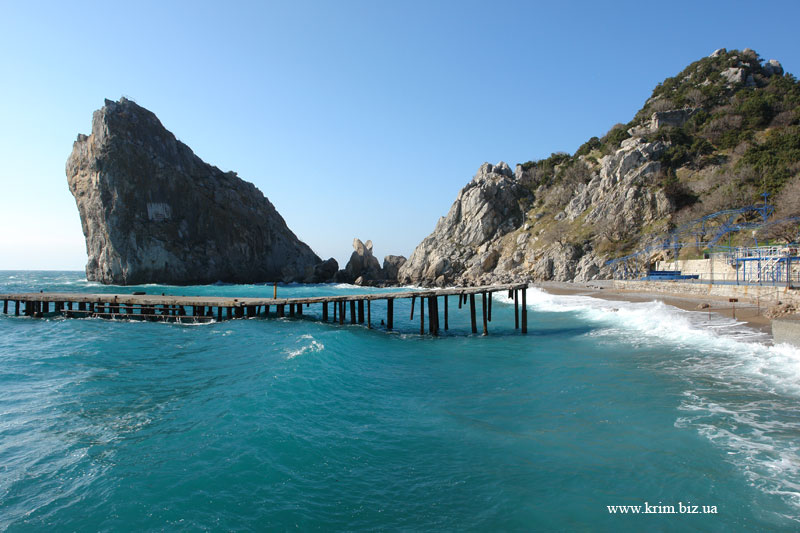 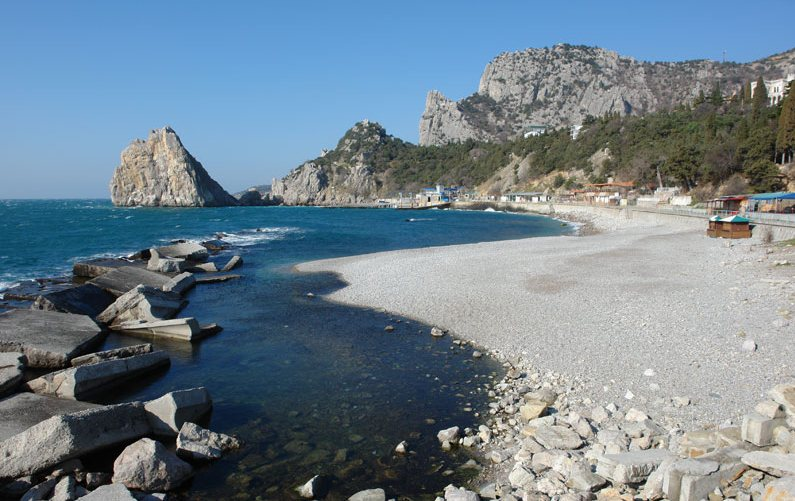 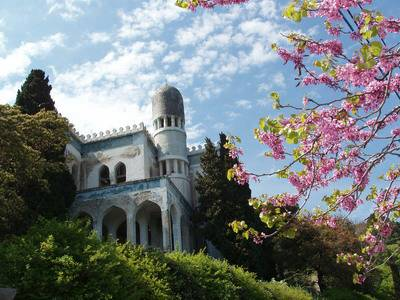